Кровавая праздничная дракаФестиваль Тинку, Боливия, Май
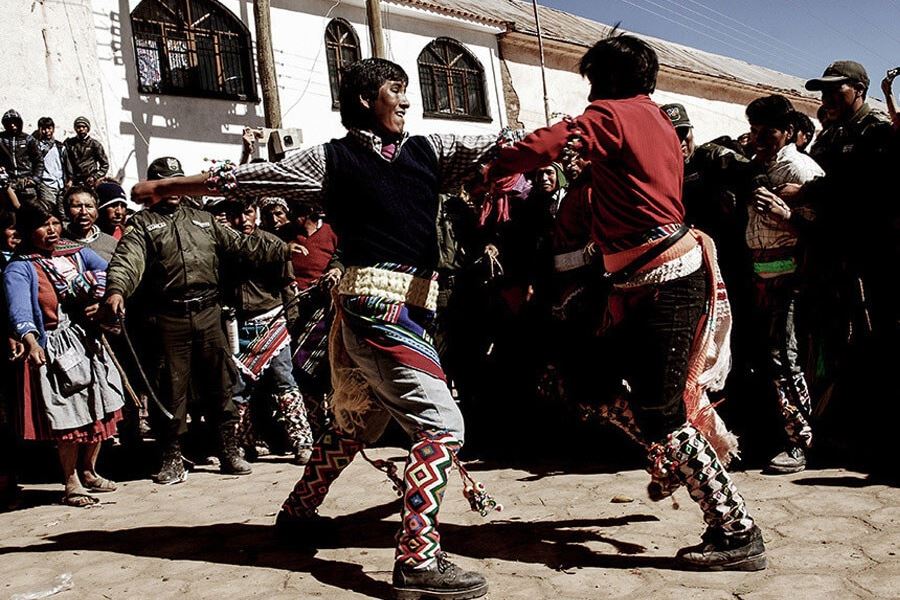 Выковыриваем глазкиУрс Аджмер, Индия. Октябрь
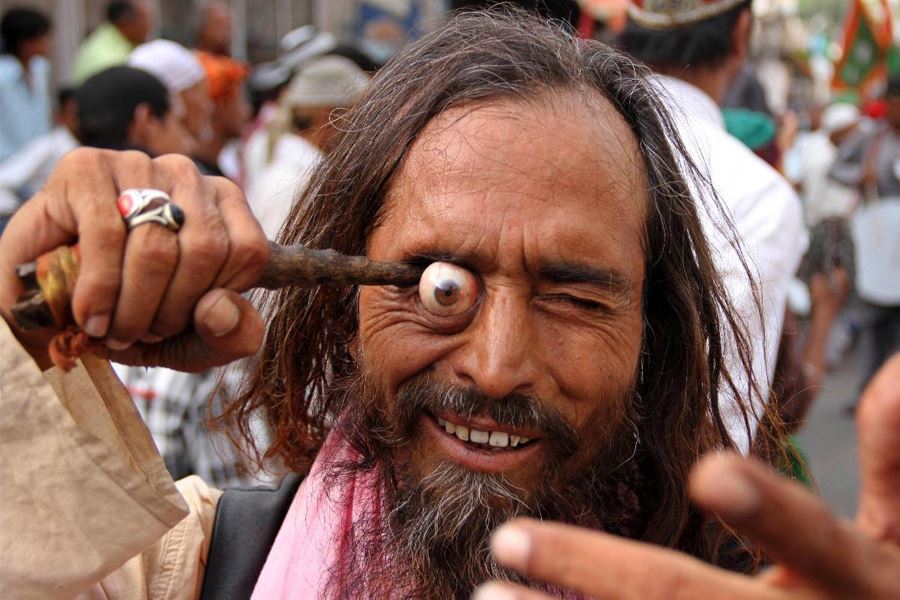 Лучше сам себя зарежуВегетарианский фестиваль, Таиланд. Сентябрь – октябрь
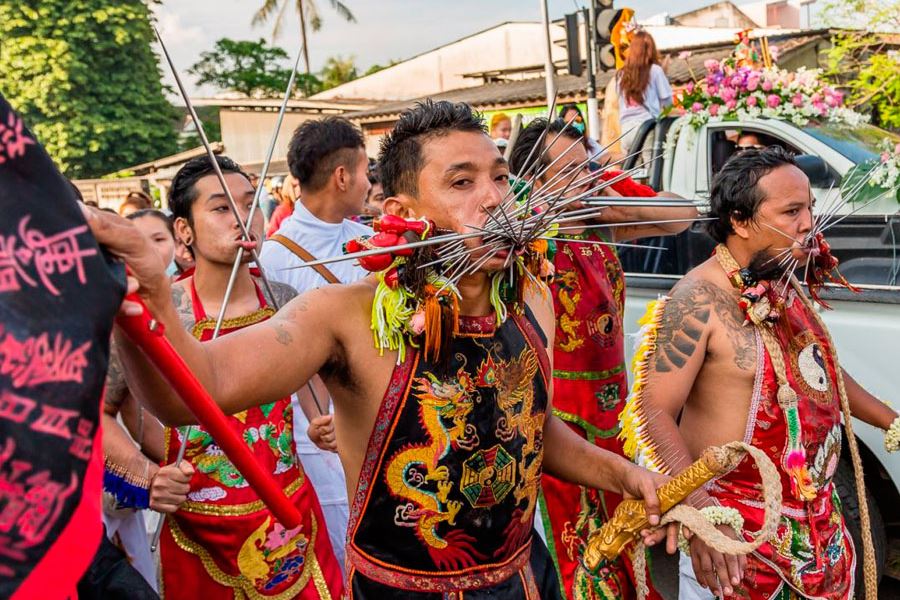 Терновые венцы, кресты и плеткиВеликая пятница, Филиппины.
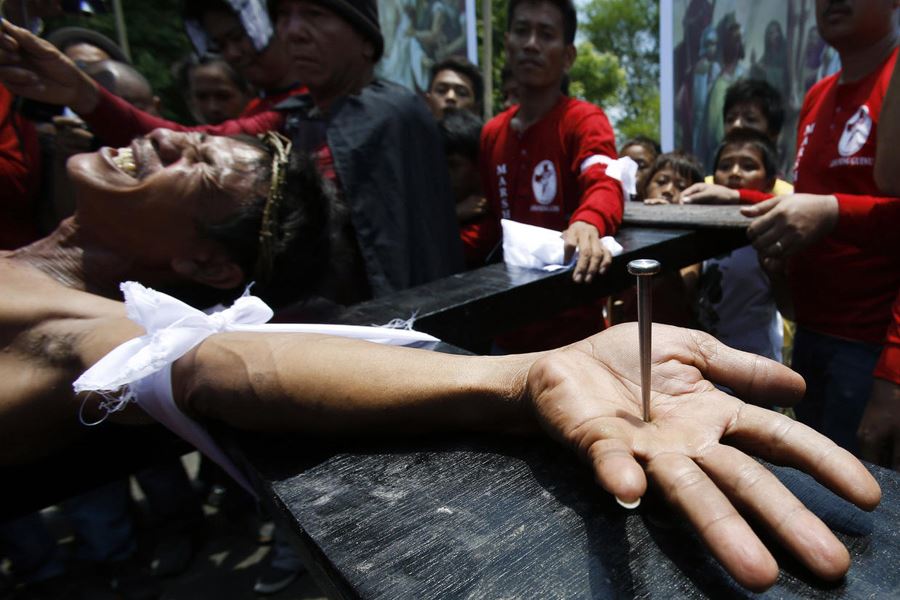 Конкурс страшной красотыПраздник ведьм, Франция. 28–29 октября
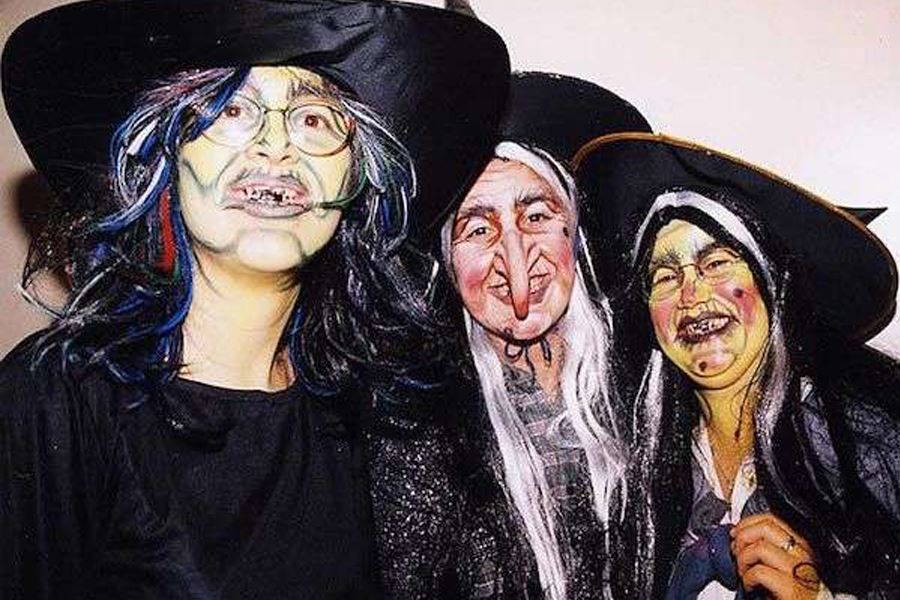 Умри – воскресниДень живых мертвецов, Испания. 29 июля
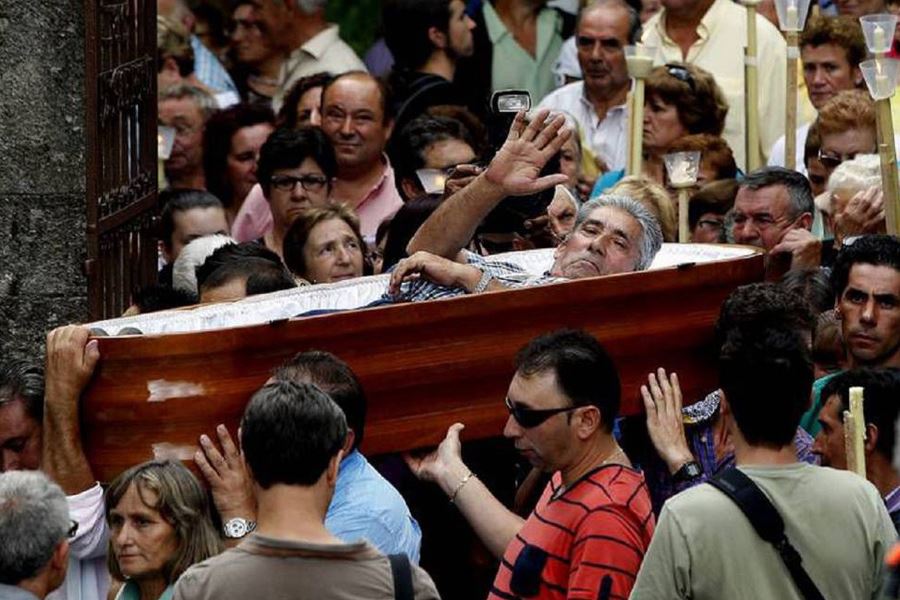